Anxiety; how to support your child’s emotional wellbeing
Lorren Khumalo
School Health Nurse
Agenda
What is anxiety?
What maintains anxiety?
Helping your child manage their anxiety
Resources/support
We may not be able to prepare the future for our children, but we can at least prepare our children for the future. 

President Franklin D. Roosevelt
All of us have moments in our lives that test our courage. Taking children into a house with a white carpet is one of them. 

Erma Bombeck
What is anxiety?
“a feeling of worry, nervousness, or unease about something with an uncertain outcome.”

An internal sense of fear, dread or worry

May or may not have an obvious cause

Fight or flight response
Common worries
Being away from parents/carers
Meeting new people
Going to new places
Going to school
Taking a test
Reading out loud
Taking part in a school assembly
Going to the doctor or dentist
Flying
Perfectionism
Fear of failure
Expectations
Unexpected changes
Forms of anxiety
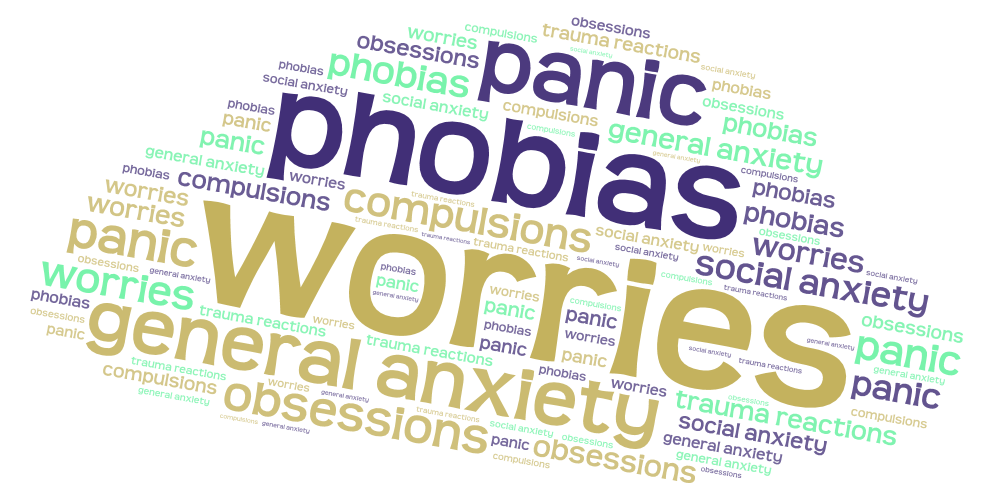 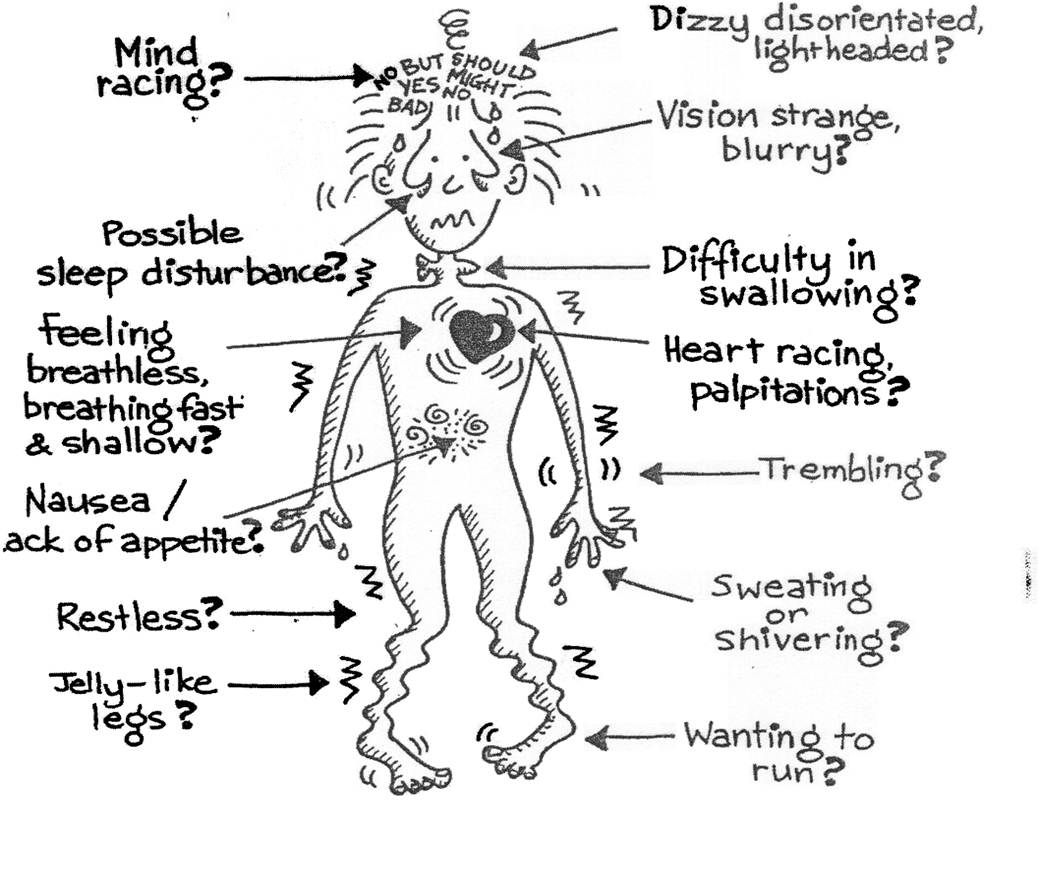 Common symptoms
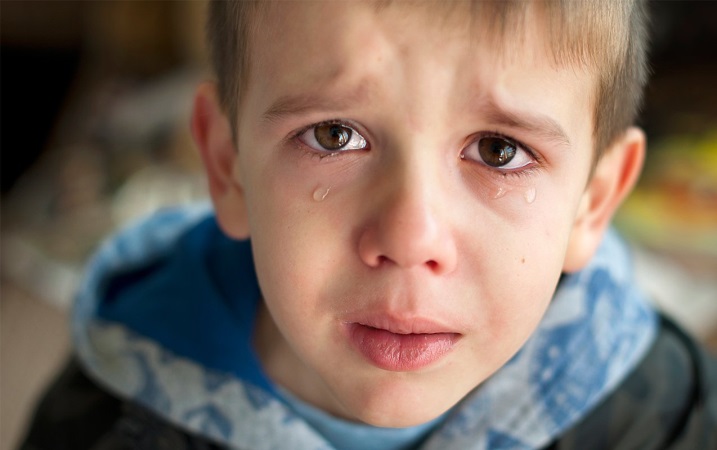 Expressed fears/worries
Crying
Change in behaviours; avoidance or escape
Anger and rage
Disruption to sleep
Repetitive behaviours, thoughts or questions
Panic
Over estimating probability and /or consequences
Common physical symptoms
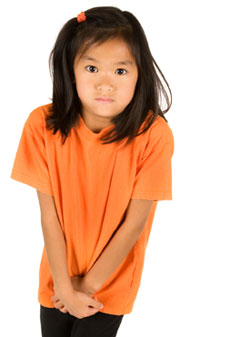 Faster breathing
Crying
Butterflies in stomach
Shaking
Sweating
Needing the toilet
Complaints of tummy ache or headache
Starting to wet the bed
What maintains anxiety?
Allowing or encouraging avoidance 
Lack of coping strategies
Excessive reassurance
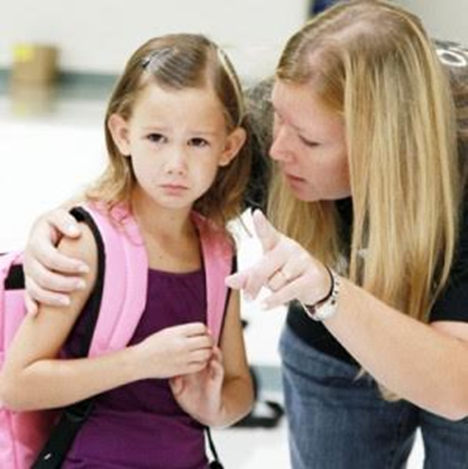 What maintains anxiety?
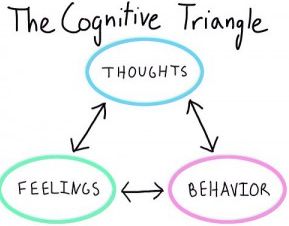 Trigger
I’m not good enough
Nobody likes me
Avoidance 
Withdrawal
aggression
Fear
Worry
anger
Avoidance
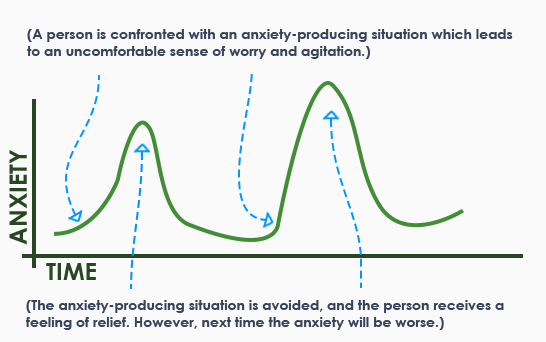 Avoidance
The dog walking towards you

The child hiding behind your legs
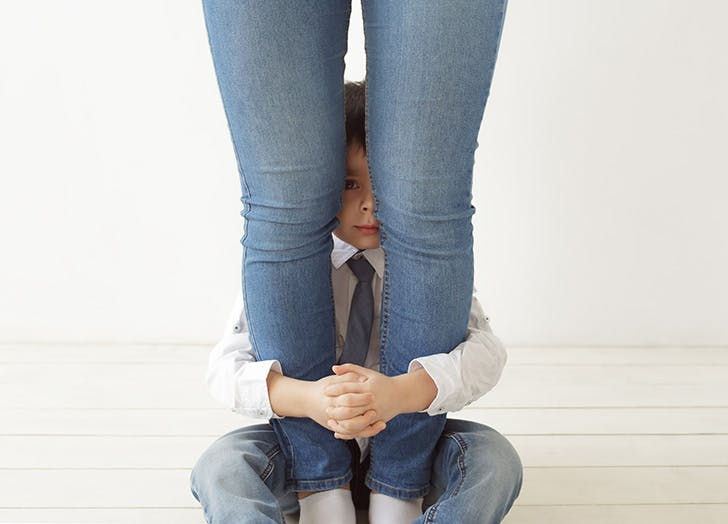 Anxiety v motivation
No anxiety- not bothered, will not prepare, will wing it

Moderate anxiety- I can do this but need to prepare and practice

High anxiety- I can not do it, I will look a fool, how can I get out of it, I feel sick
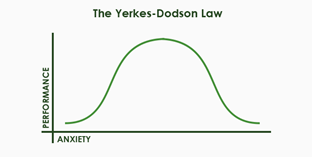 Most things are good, and they are the strongest things; but there are evil things too, and you are not doing a child a favour by trying to shield him from reality. The important thing is to teach a child that good can always triumph over evil.  

Walt Disney
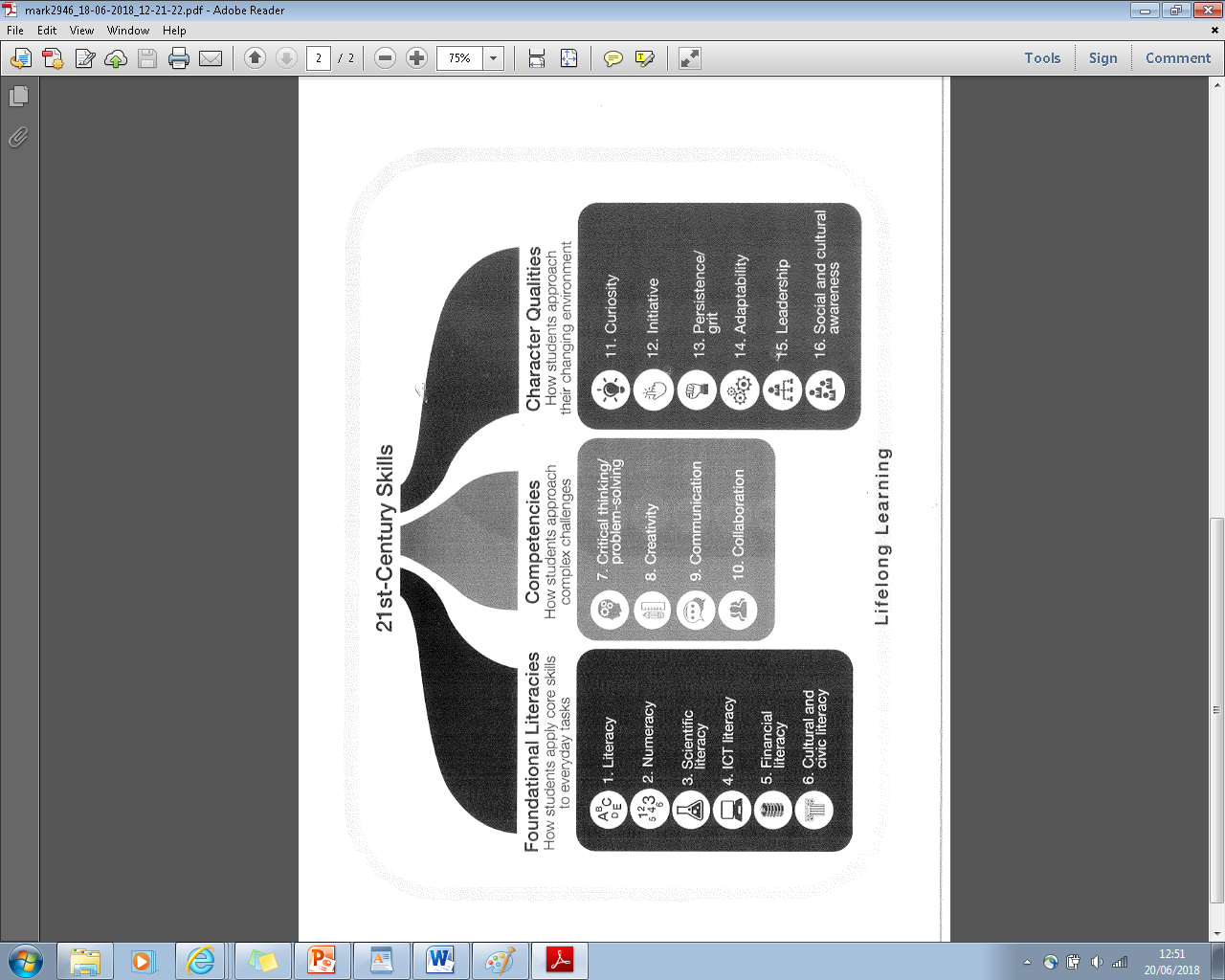 21st Century skills
Protective factors
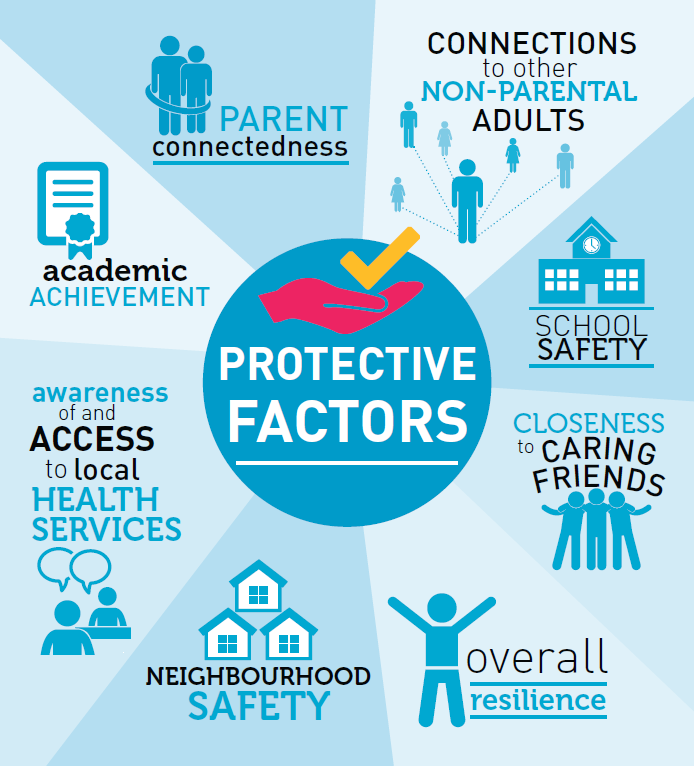 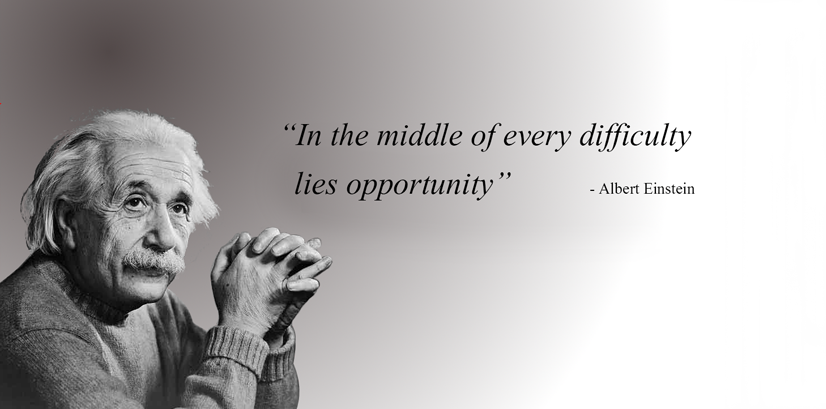 Helping children cope with anxiety
If  we help change the way we think and act we can change the way we feel

What is the child thinking versus the real world

Encouraging resilience will 
increase confidence
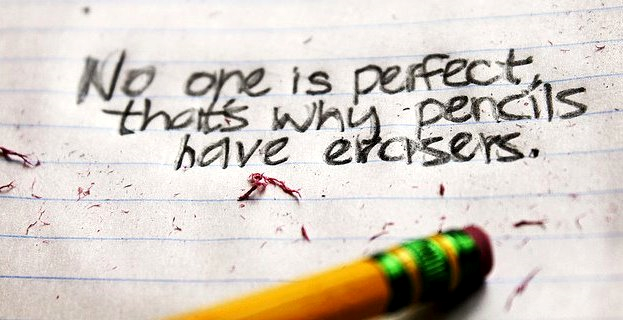 Helping children cope with anxiety
Good sleep, diet and exercise 
Social interactions with family, friends, animals and nature
Building on strengths and interests
Avoiding doing too many activities
Ensure there is some down time
Reduce screen time
Coping strategies
Ability to calm down physically
Ability to talk through the situation
Problem solve and come up with an alternative plan
Relaxation techniques
Deep breathing exercises- finger breathing
Muscle relaxation- body mapping
Visualisation
Yoga
Meditation
Mindfulness
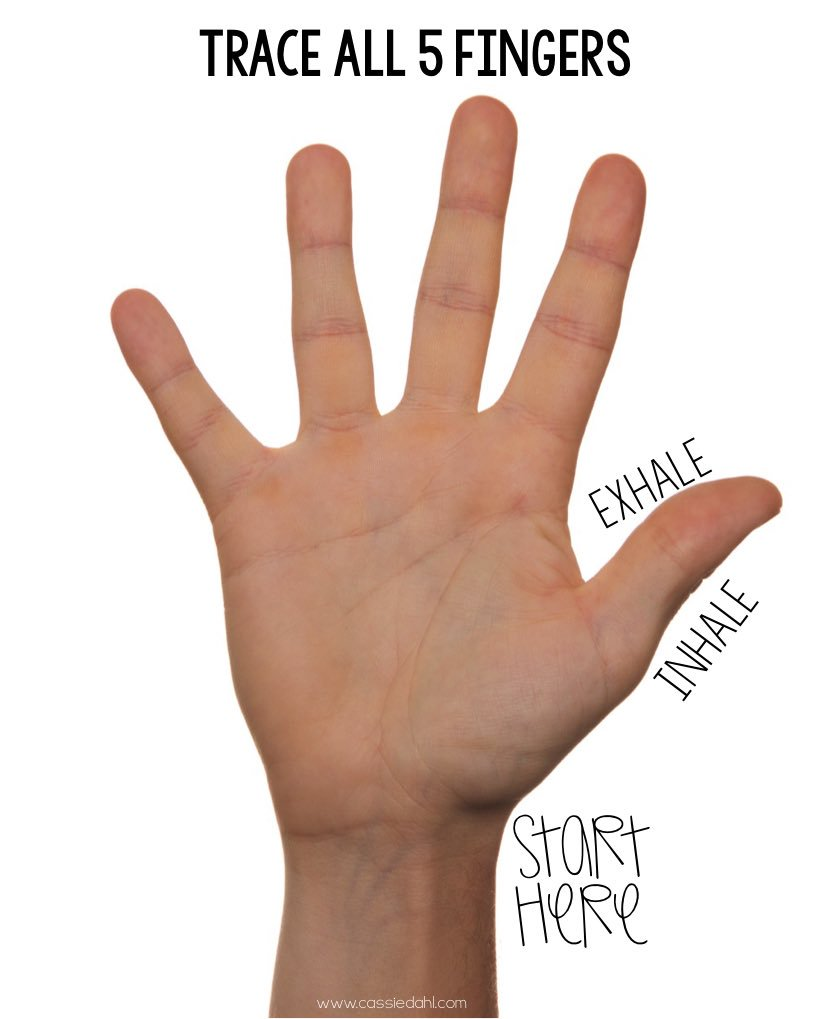 Calming techniques
Can you draw it?

Lets pretend to blow up a balloon, lets take a deep breath and blow it up to the count to five

What will happen next?”
If your children are anxious about an event, help them think through the event and identify what will come after it. Anxiety causes myopic vision, which makes life after the event seem to disappear.
Calming techniques
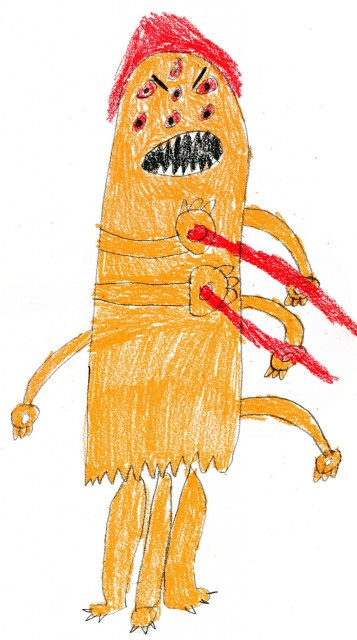 “If how you feel was a monster, what would it look like?”
Giving anxiety a characterization means you take a confusing feeling and make it concrete and palpable. Once kids have a worry character, they can talk to their worry.
Facing fears
Slow small steps to face a particular fear
Face fears when feeling calm
Reward for facing fears
Reward the progress not the success
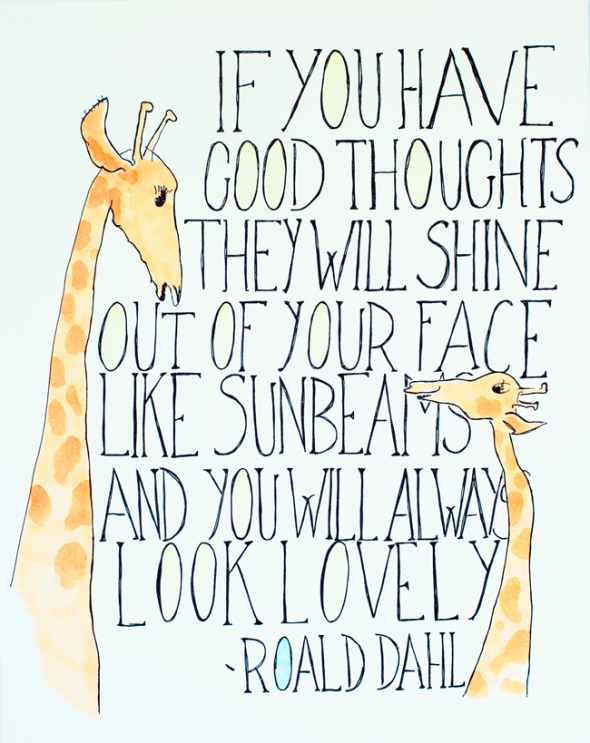 Additional resources
Cathy Creswell 
CBT techniques and 
strategies for parents
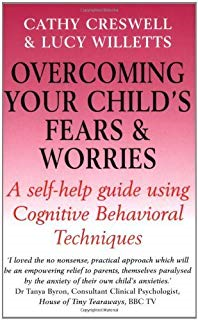 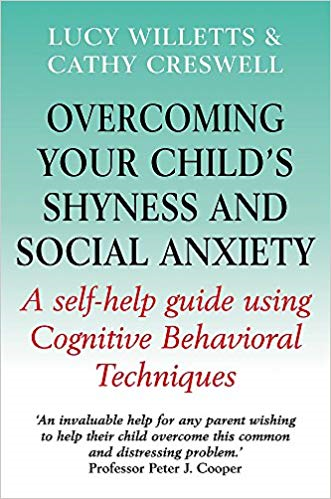 Additional resources
SAM 
An interactive app to help and manage anxiety





Stop, breath & Think Kids
Help kids discover their 
superpowers of quiet, focus and 
peaceful sleep
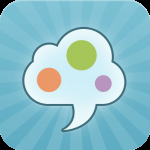 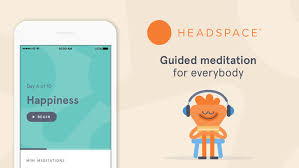 Headspace 
Guided meditation and mindfullness
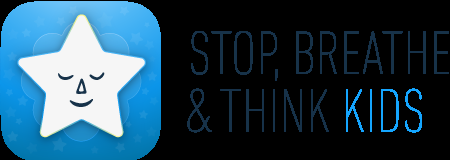 Additional resources
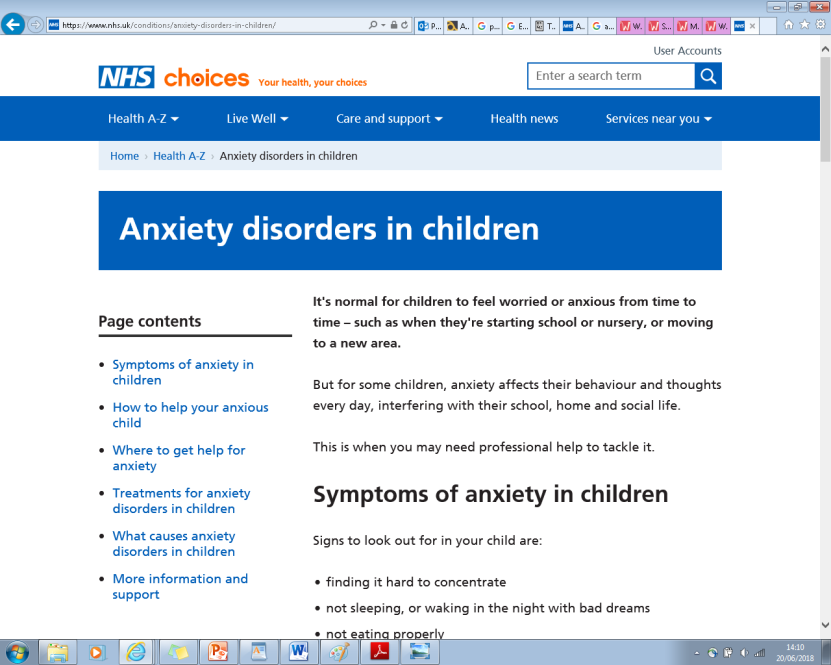 NHS choices
https://www.nhs.uk/conditions/anxiety-disorders-in-children/
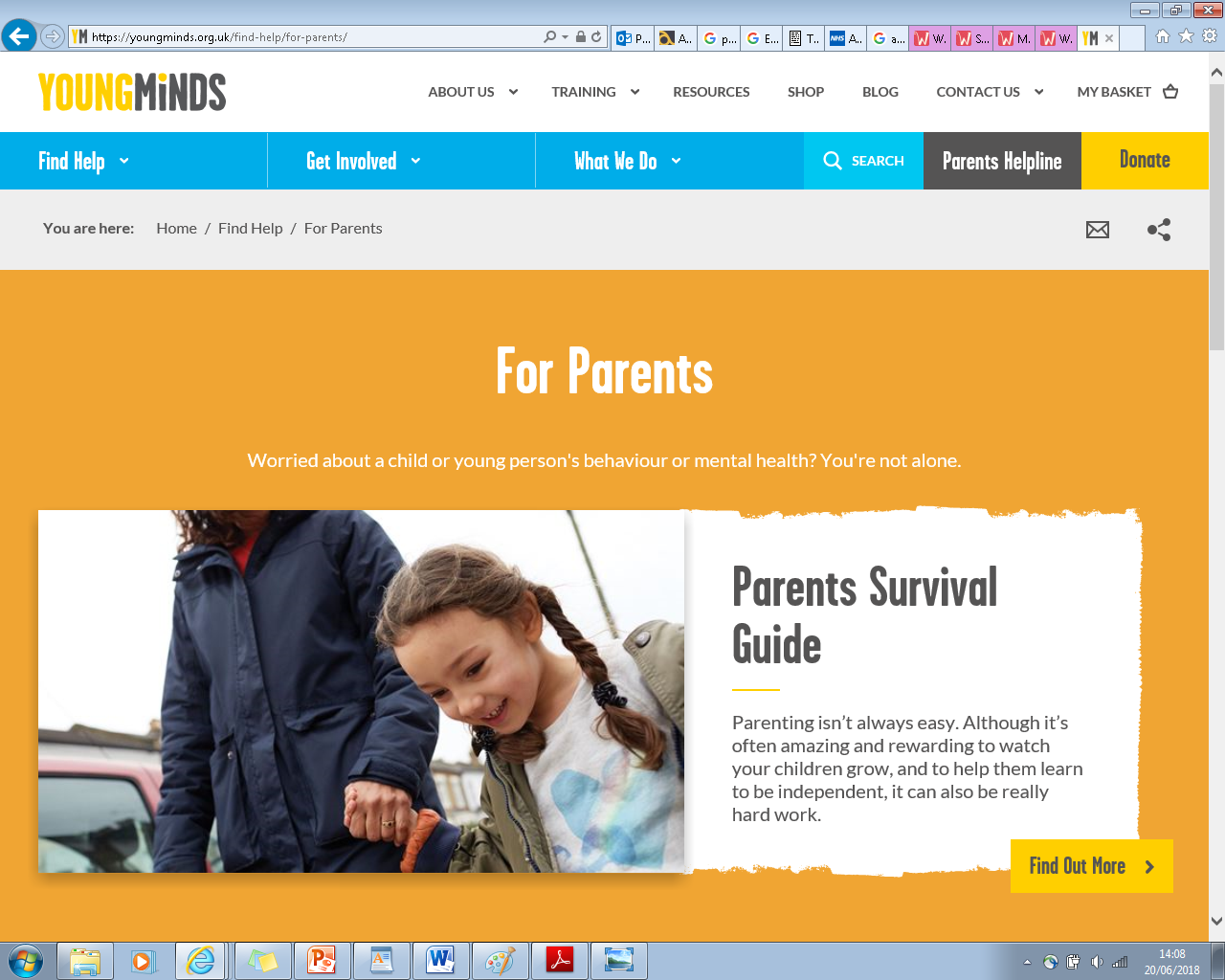 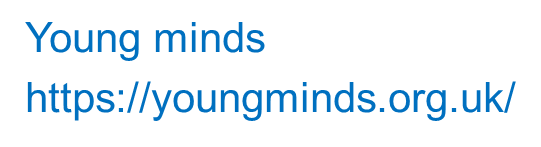 Parenting advice
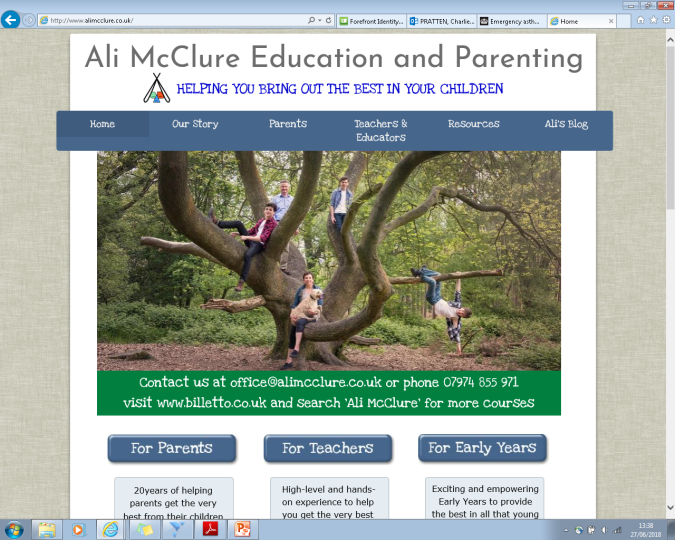 Ali McClure 
http://www.alimcclure.co.uk/
“Helping you bring out the best in your children”
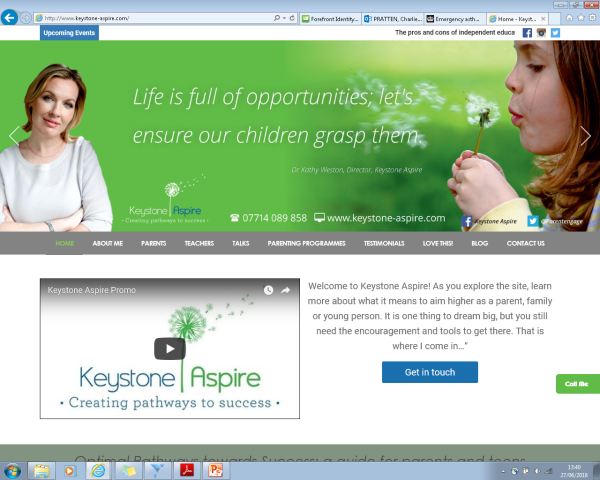 Keystone Aspire; Dr Kathy Weston
http://www.keystone-aspire.com/
“Life is full of opportunities, lets ensure our children grasp them”
When to seek professional help
When strategies have been tried but do not help
Anxieties worsen or are severe
Parental anxieties
Child- parent relationship factors
Professional help
School nurse- for advice and self help strategies
School support- resilience and emotional support groups
Parenting advice and support
GP
Emotional wellbeing service
Richmond School Nursing Service
Self help strategies and advice
Signposting and referrals for further support

Named school Nurse
Charlie Pratten
0208 917 4220
Clcht.richmondschoolnursing@nhs.net